Manque d’hygiène
Quelles en sont 
les causes ?
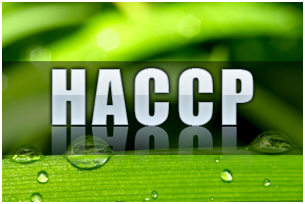 Aucun concept HACCP 

n’a été instauré dans l’entreprise
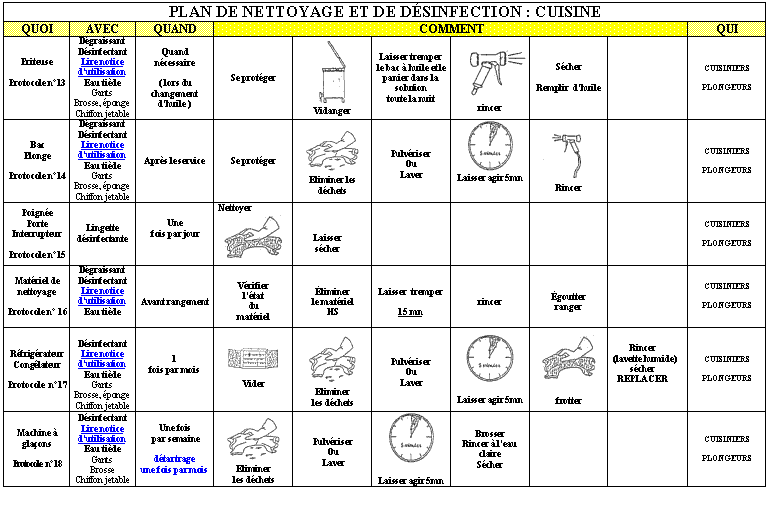 Risques internes
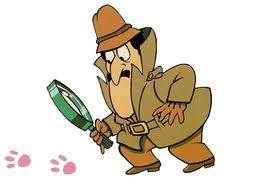 Contrôle de l’inspecteur des denrées alimentaires

Amendes lors d’infractions

Contrôle de plus en plus fréquents

Perte de crédibilité face à ses collaborateurs
Conséquences
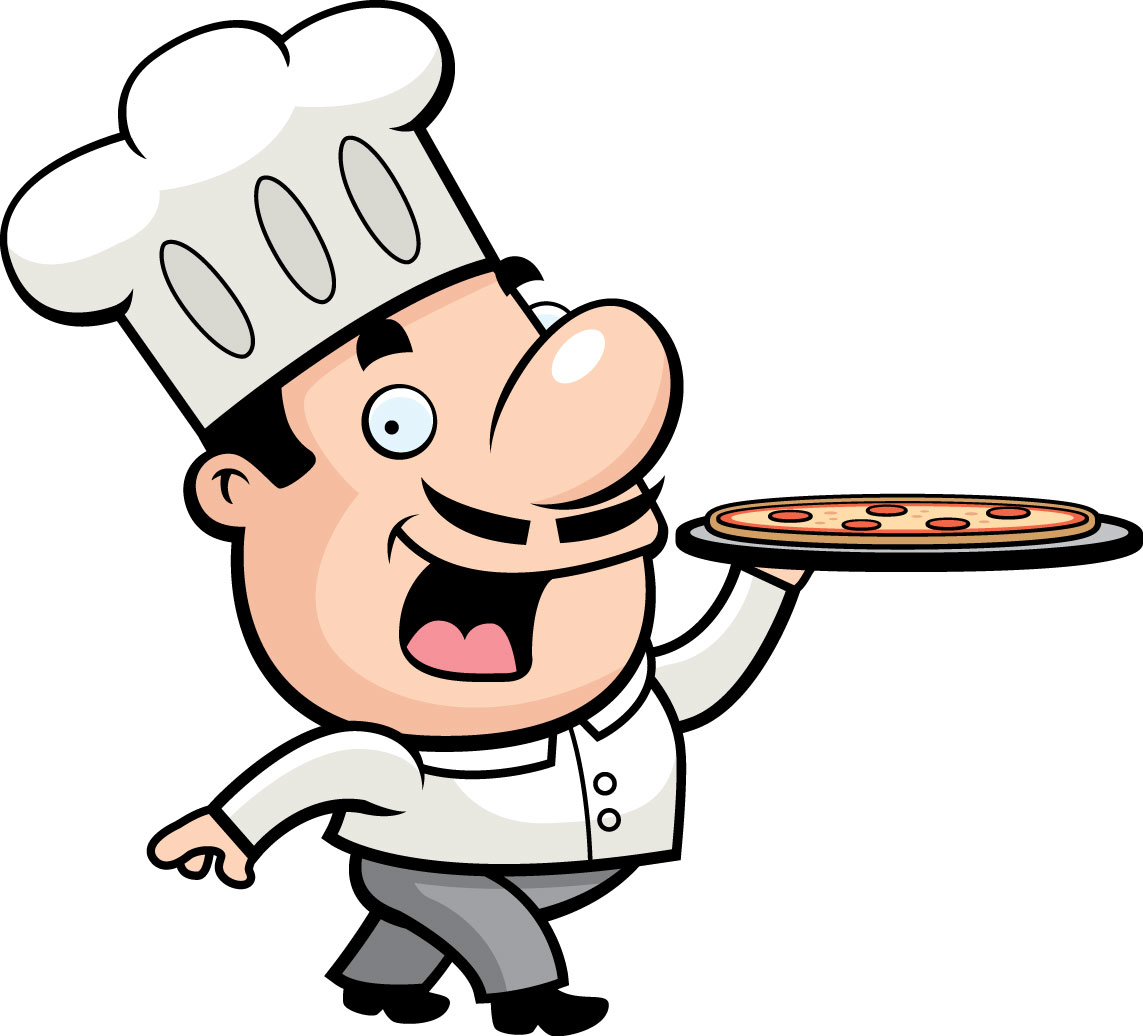 Intoxication croisée d’un membre des collaborateurs


Manque de personnel (plus de travail = fatigue)

Frais médicaux à payer par le collaborateurs
Conséquences
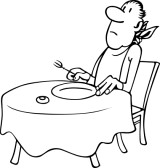 Intoxication croisée des clients


Mauvaise publicité
Perte de la clientèle
Mise au chômage du personnel
Plainte du client
Fermeture du restaurant